Ninth Sunday after Pentecost
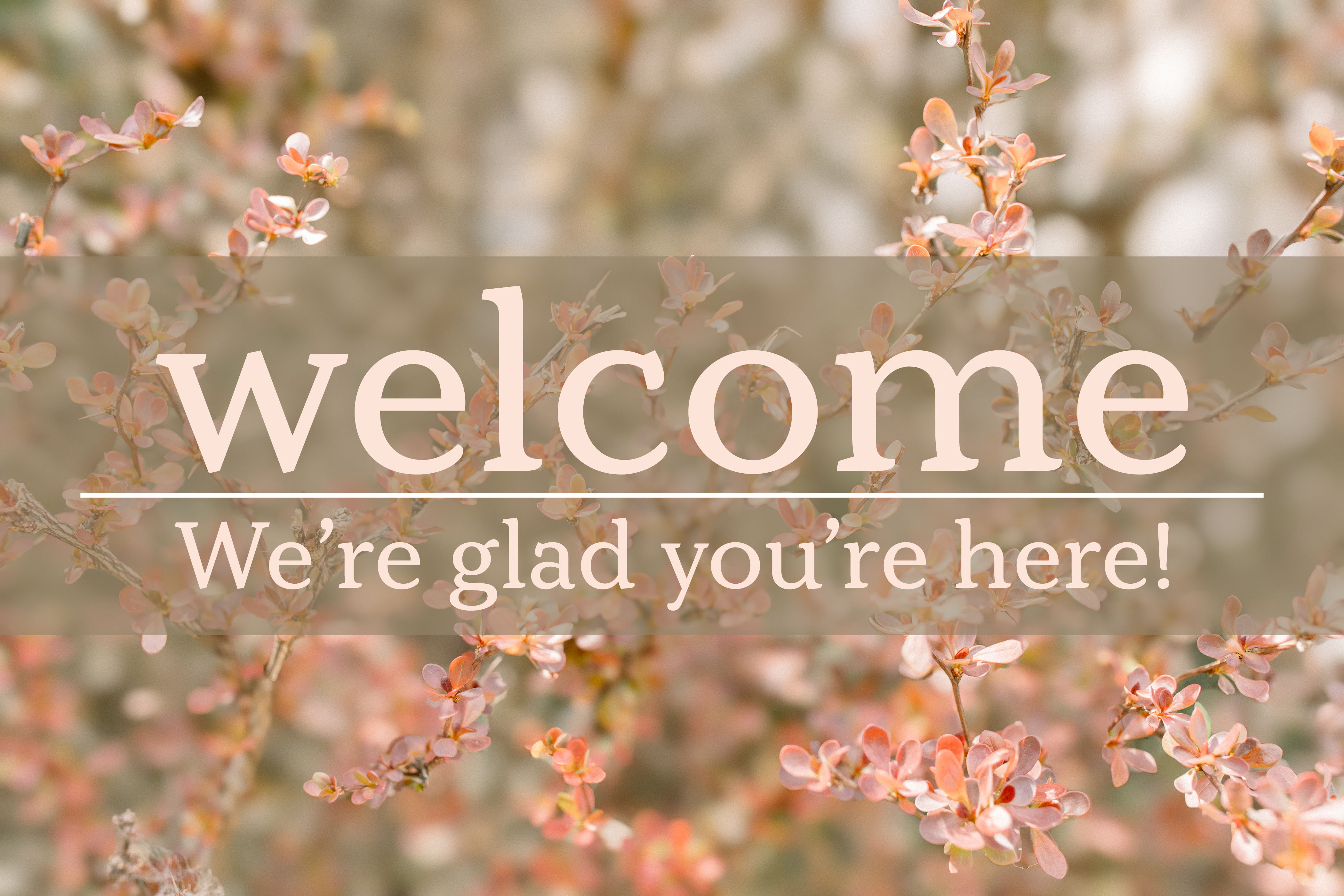 Wait with REVERENCE
Enter in SILENCE
Worship from JOY
PRELUDE

WELCOME & ANNOUNCEMENTS

AFFIRMATION OF MISSION STATEMENT
Our Mission Statement 
As disciples of Jesus Christ, led by the Holy Spirit, we experience God’s unconditional love, and we witness to others by discovering and sharing our gifts.
* SONG OF PRAISE:  No. 333    Seek Ye First	v. 1
Seek ye first the kingdom of God 
and His righteousness,
And all these things 
shall be added unto you. 
Al-le-lu, al-le-lu-ia!
* CALL TO WORSHIP:  	

L:	Come, let us worship the God who came to seek and save the lost!
P:	Let us worship the God who came to seek and save each of us!
L:	Let us welcome God into our homes and our hearts.	
P:	Let us give of ourselves in this worship time that we may know God.
All:	Let us joyfully and with gratitude worship God!
*  HYMN OF PRAISE: No. 355  Hear the Good News of Salvation

Hear the good news of salvation: 
Jesus died to show God’s love. 
Such great kindness! Such great mercy! 
Come to us from heaven above. 
Jesus Christ, how much I love You! 
Jesus Christ, You save from sin!
How I love You! Look upon me. 
Love me still and cleanse within.

. . .
All the sins I have committed 
To my Saviour now I bring.
I bow down with ears of anguish; 
Christ forgives and so I sing:
Jesus Christ, how much I love You! 
Jesus Christ, You save from sin!
How I love You! Look upon me. 
Love me still and cleanse within.
PRAYER OF CONFESSION: 						Mark Hall

ASSURANCE OF CHRIST’S FORGIVENESS:	

L:	Friends — hear, grasp, and give way to the good news of God’s great love for you. 

P: 	Imperfect people though we are, God claims and calls us by name. Because of Jesus, I am, you are, we are together forgiven! Amen.
* CELEBRATING CHRIST’S FORGIVENESS:  No. 376        v. 1
Love Divine, All Loves Excelling
Love divine, all loves excelling, 
Joy of heaven to earth come down, 
Fix in us Thy humble dwelling, 
All Thy faithful mercies crown! 
. . .
Jesus, Thou art all compassion, 
Pure, unbounded love Thou art; 
Visit us with Thy salvation, 
Enter every trembling heart.
* EXCHANGE OF CHRIST’S PEACE:
Leader: The peace of Christ be with you.     People: And also with you.

   Welcome one another with Christ’s peace.
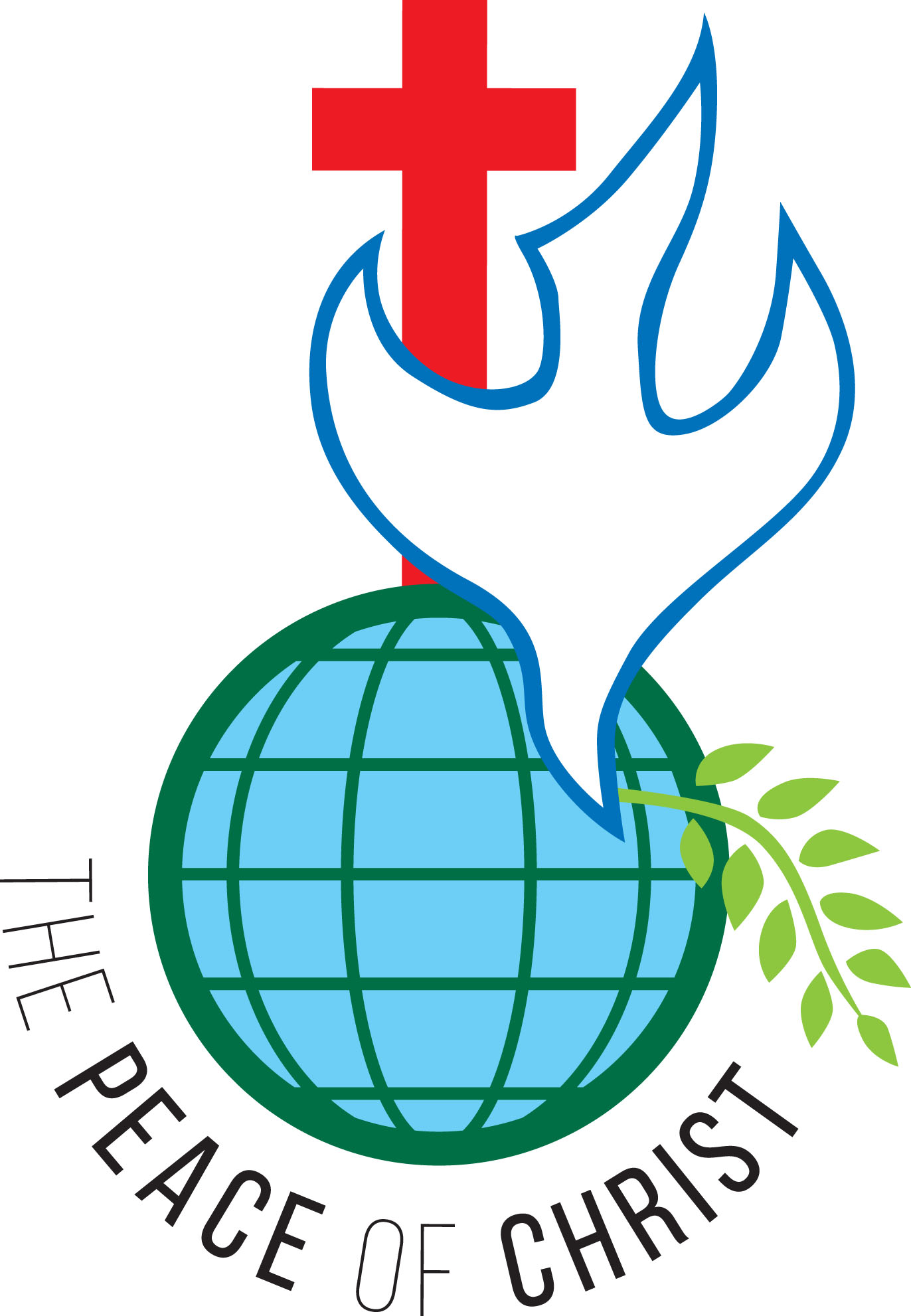 GIVING OF OUR GIFTS & OFFERTORY:
Our God has blessed us, so let us extend God’s Blessing as we present our Tithes and Offerings.

Thank you for being faithful stewards of your church family with your prayers, your time, talent, and your financial resources. 

Contributions may also be made: 
Electronically on the church website at fpcb-nj.org; 
By reoccurring electronic withdrawal; or by
By mailing your offering to the church: P.O. Box 385, Blairstown, NJ.
* DOXOLOGY:  No. 592     Praise God
Praise God, from whom all blessings flow;  Praise God all creatures here below; 
Praise God above, ye heavenly host; 
Praise Father, Son, and Holy Ghost. Amen.



* PRAYER OF DEDICATION
DECLARING GOD‘S  WORD

HEBREW LESSON:  Isaiah 55: 6–11 
6 Seek the Lord while he may be found;    call upon him while he is near;7 let the wicked forsake their way    and the unrighteous their thoughts;let them return to the Lord, that he may have mercy on them, and to our God, for he will abundantly pardon.8 For my thoughts are not your thoughts,    nor are your ways my ways, says the Lord. . . .
9 For as the heavens are higher than the earth,    so are my ways higher than your ways    and my thoughts than your thoughts.
10 For as the rain and the snow come down from heaven and do not return there until they have watered the earth, making it bring forth and sprout,    giving seed to the sower and bread to the eater,11 so shall my word be that goes out from my mouth; it shall not return to me empty,but it shall accomplish that which I purpose    and succeed in the thing for which I sent it.
GOSPEL LESSON:   Luke 19: 1–10
19 He entered Jericho and was passing through it. 2 A man was there named Zacchaeus; he was a chief tax collector and was rich. 3 He was trying to see who Jesus was, but on account of the crowd he could not, because he was short in stature. 4 So he ran ahead and climbed a sycamore tree to see him, because he was going to pass that way. 5 When Jesus came to the place, he looked up and said to him, “Zacchaeus, hurry and come down, for I must stay . . .
at your house today.” 6 So he hurried down and was happy to welcome him. 7 All who saw it began to grumble and said, “He has gone to be the guest of one who is a sinner.” 8 Zacchaeus stood there and said to the Lord, “Look, half of my possessions, Lord, I will give to the poor, and if I have defrauded anyone of anything, I will pay back four times as much.” 9 Then Jesus said to him, “Today salvation has come to this house, because he, too, is a son of Abraham. 10 For the Son of Man came to seek out and to save the lost.”
MARK’S MEDITATION:  

“Hide and Seek”
RESPONDING TO GOD’S WORD

* AFFIRMATION OF FAITH:   Psalm 23, King James Version
The Lord is my shepherd; I shall not want. He maketh me to lie down in green pastures: he leadeth me beside the still waters. He restoreth my soul: he leadeth me in the paths of righteousness for his name's sake. . . .
Yea, though I walk through the valley of the shadow of death, I will fear no evil: for thou art with me; thy rod and thy staff they comfort me.
Thou preparest a table before me in the presence of mine enemies: thou anointest my head with oil; my cup runneth over. . . .
Surely goodness and mercy shall follow me all the days of my life: and I will dwell in the house of the Lord forever. Amen.
* HYMN: 	No. 261	     God of Compassion, in Mercy Befriend Us

Great is Thy faithfulness, O God my Father,
There is no shadow of turning with Thee;
Thou changest not, 
Thy compassions they fail not;
As Thou hast been Thou forever will be.
. . .
Great is Thy faithfulness!
Great is Thy faithfulness!
Morning by morning new mercies I see;
All I have needed Thy hand hath provided;
Great is Thy faithfulness, Lord, unto me!
. . .
Pardon for sin and a peace that endureth,
Thine own dear presence 
to cheer and to guide;
Strength for today and 
bright hope for tomorrow,
Blessings all mine, 
with ten thousand beside!
. . .
Great is Thy faithfulness!
Great is Thy faithfulness!
Morning by morning new mercies I see;
All I have needed Thy hand hath provided;
Great is Thy faithfulness, Lord, unto me!
PRAYER OF THANKSGIVING, OF THE PEOPLE, & THE LORD’S PRAYER: 

Our Father who art in heaven,
Hallowed be thy name. 
Thy kingdom come, thy will be done; 
On earth as it is in heaven.
Give us this day our daily bread; 
And forgive us our debts, 
As we forgive our debtors; 
And lead us not into temptation,
But deliver us from evil, 
For Thine is the kingdom 
And the power and the glory, forever.  Amen.
DEPARTING IN GOD’S NAME

* HYMN: No. 339   Be Thou My Vision	(vv. 1 & 3)

Be Thou my vision, O Lord of my heart;
Naught be all else to me, 
save that Thou art--
Thou my best thought, 
by day or by night,
Waking or sleeping, 
Thy presence my light.
. . .
Be Thou my wisdom, 
and Thou my true word;
I ever with Thee and Thou with me, Lord;
Heart of my own heart, whatever befall,
Still be my vision, O Ruler of all.
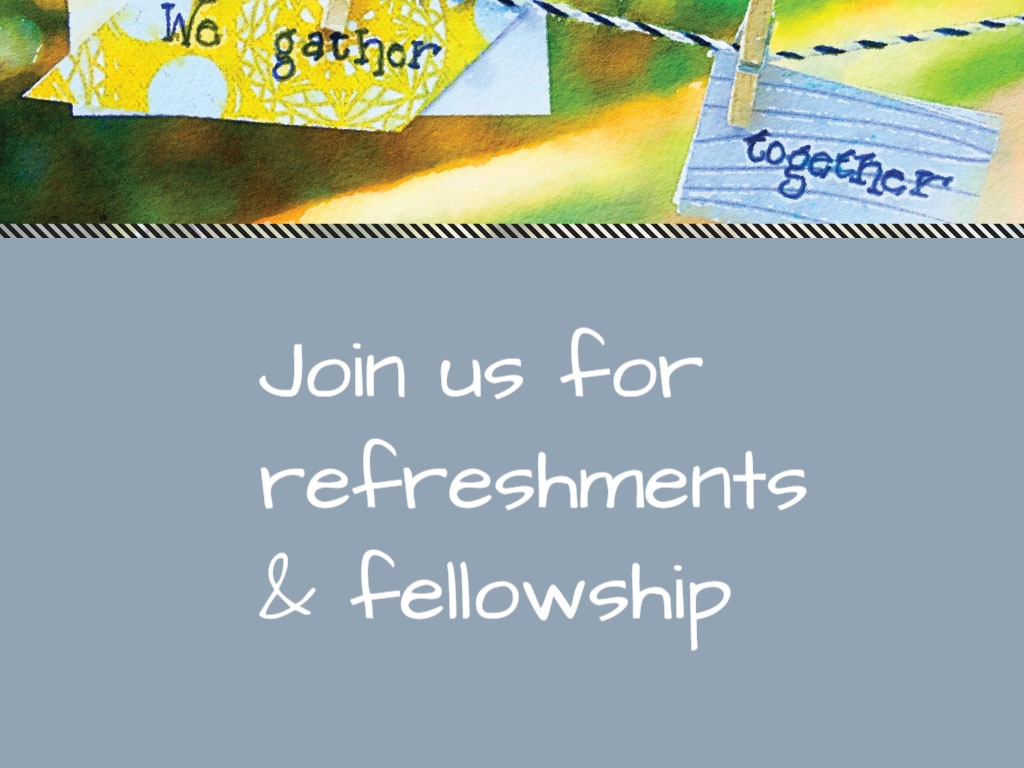 * CHARGE TO THE PEOPLE & BENEDICTION

    POSTLUDE
Our worship has ended—our Christian Witness begins!